Processor implementation on Altera DE2 Development and Education Board
V. Mitić, M. Petković, D. Todorović 1, Volker Zerbe 2
1 -  University of Nis, Faculty of Electronic Engineering;    2 -  University of Applied Sciences, Erfurt
Agenda
Introducing to:
Hardware
Altera Developement and Education Boards
FPGAs
Software
Programming tools for FPGAs
VHDL
Introduction
Technology
Altera Quartus II
DE2 Development and Education Board
DE2 Development and Education Board
Elements of the board used
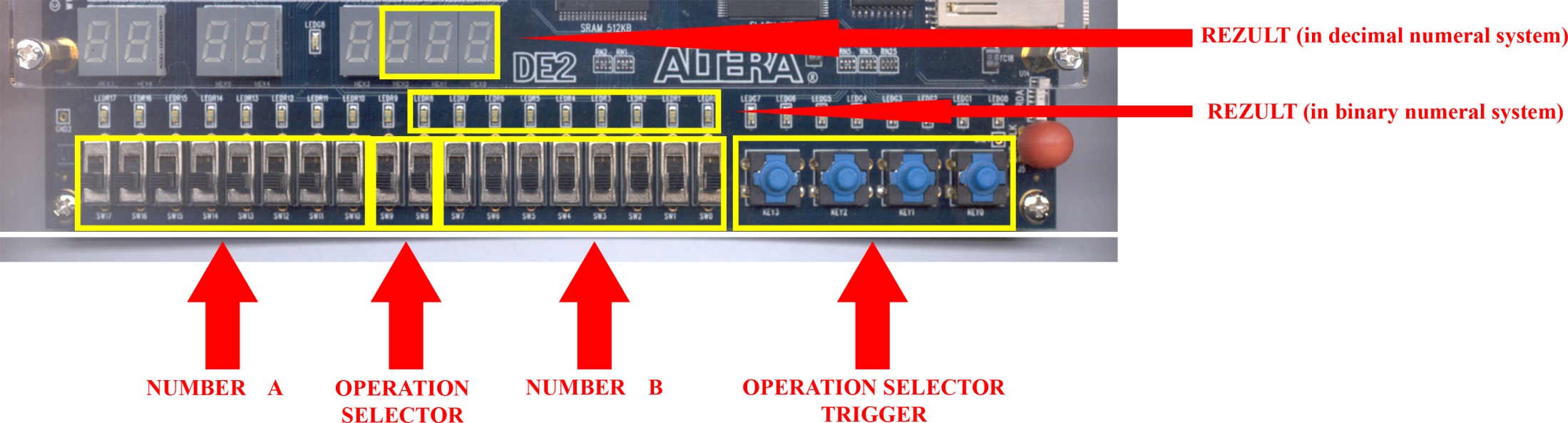 Design, fabrication and code
Processor Block Diagram/Schematic file
Operations symbols
8bitadder, 8bitsupstract, 8bitand, 8bitor, 8bitnot, 8bitxor, 8bitnand, 8bitnor 
Multiplexer symbols
Multiplexernot, Multiplexer, Multiplexer2, Multiplexerrez
HEXdec symbol
Converter symbol
HEXdec
Input numbers
Operations
Multiplexers
Output Displays
Input pushbuttons
Output LEDs
Input selector switches
Processor Block
Diagram/Schematic file
Operations symbols
Operations symbols
8bitadder Addition is done with the use of two symbols: halfadder and fullader.
HALFADDER
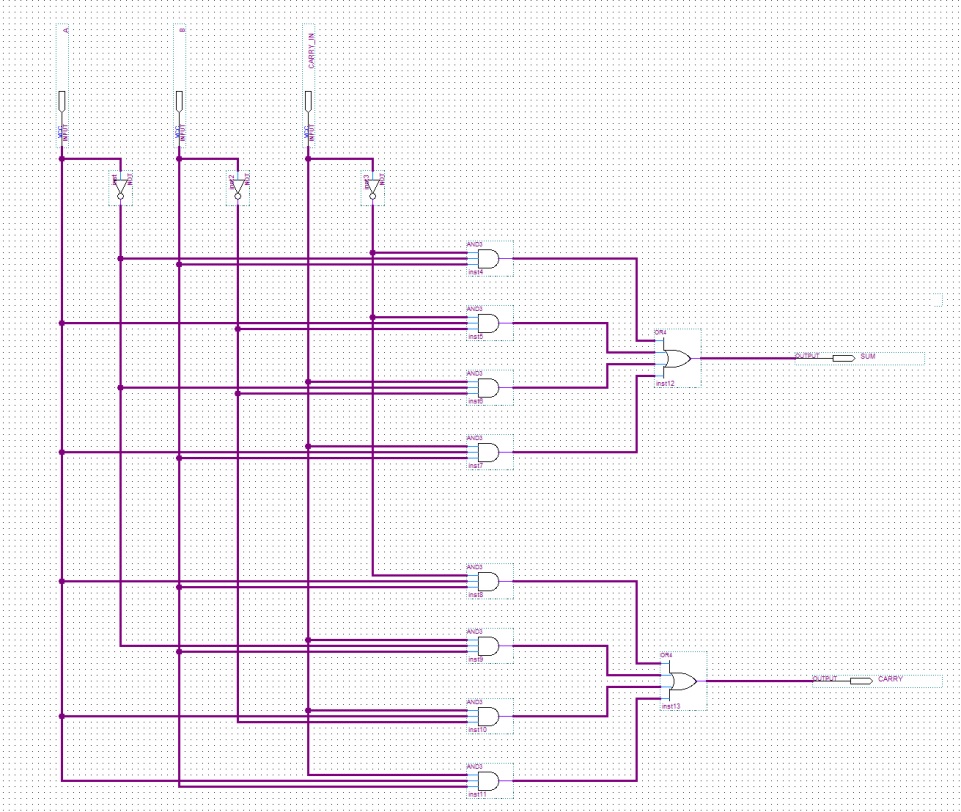 FULLADDER
Multiplexer symbols
Multiplexernot
There are two 8-bit numbers on the input and two selector pins (SEL0-SEL1)
There is one 8-bit number on the output.
The output number is eaqual to one of the input numbers depending of the selector pins.
HEXdec symbol
This symbol performs conversion of a binary number, which is at the input, into a decimal number which is displayed on the 7- segment displays.
There are 9 input and 49 output pins.
The conversion from binary to decimal numeral system is implemented using converter symbol.
Representation of a number onto 7-segment display is done with symbols HEX0-HEX9.
Converter symbol
This symbol is a graphical representation of converter.vhd file that is written in VHDL code. 
This symbol does not only convert the number, but also it “determines” the distribution of digits in the decimal number. 
There are 9 input pins and 29 output pins.
All commands are executed in a process (named CONVERSION) because they have to be executed sequentially (one by one).
Results in brief
Aquired knowlage about:
Elements and posibilities of DE2 Development and Education Board
Basics of VHDL (via converter.vhd)
Altera Quartus tools for synthesis and simulation
FPGAs
Conclusion
DE2 Developement and Education board advantages
FPGA advantages
VHDL advantages
Implementation: from lab demos to ESA projects
Thank you for your attention!
Any questions?